Neural stem cells: therapeutic potential
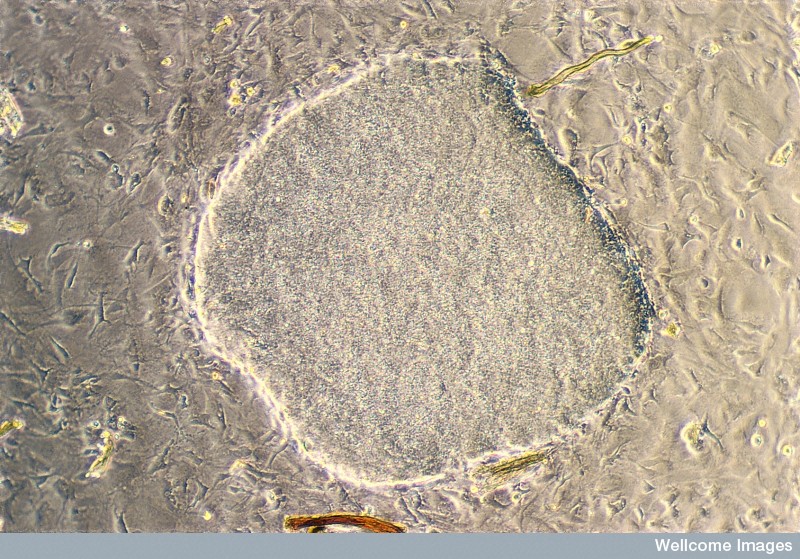 (Jenny Nichols, Wellcome Images)
Reminder: Types of stem cells
1. Embryonic stem cells (ES)
2. Induced pluripotent stem cells (iPS/iPSCs)
3. Embryonic or adult tissue specific stem cells
Differ in their ‘potency’
Types of stem cells: 1. Embryonic stem cells (ES)
A preimplantation embryo 4-5 days after fertilisation (‘blastocyst’)  = cells that allow implantation into the womb + inner cell mass (‘ICM’)





ES cells come from the ICM
They are pluripotent 
NB: cells before 4-5 days post-fertilisation are ‘totipotent’
They have ‘issues’
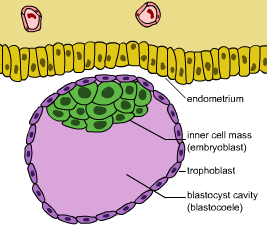 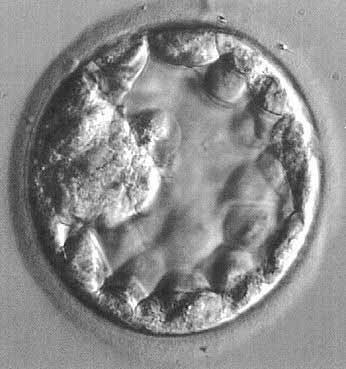 Huge breakthrough! Takahashi & Yamanaka, Cell 2006
Introduced Oct3/4, Sox2, c-Myc, and Klf4 into mouse embryonic or adult fibroblasts (i.e. differentiated somatic cells)


    
Resulting cells behaved like ES cells (in many NOT ALL ways)

Called Induced pluripotent stem cells (iPS/iPSCs)

No ethical barriers or immune reactions
Induced pluripotent stem cells (iPSC)
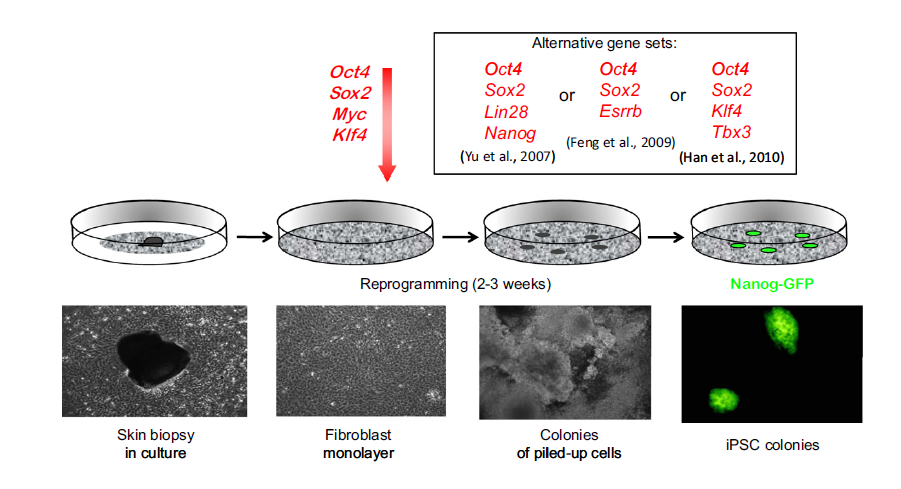 (Graf, Cell Stem Cell,  2011)
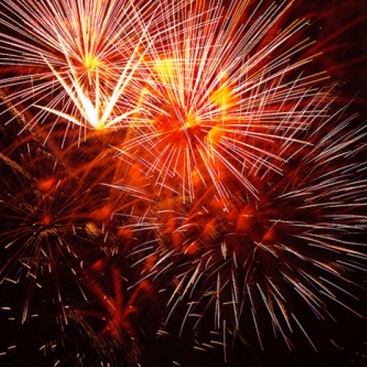 http://www.nobelprize.org/nobel_prizes/medicine/laureates/2012/index.html
iPS cells: Still to discover (before the clinic)
How the cell of origin can influence iPS behaviour
iPS derived mice are more likely to die of cancer than those made from ES cells. Why?
Why DNA modifications may vary
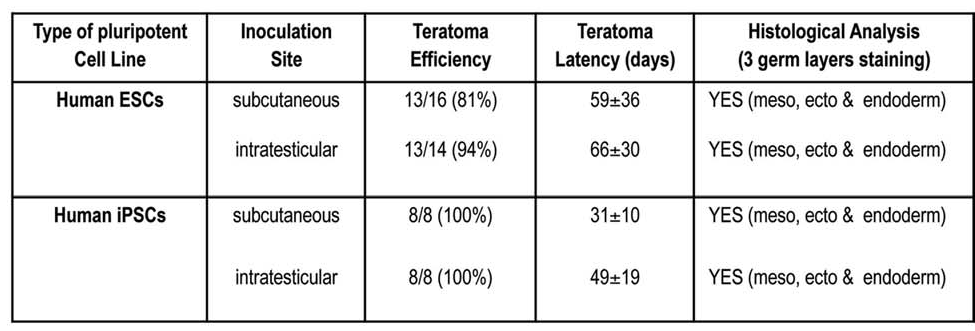 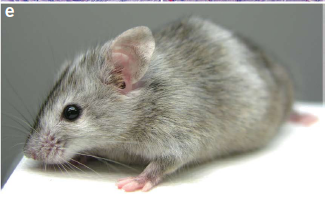 Chimeric mouse with iPS-derived
grey hair Okita et al., Nature protocols 2010
Gutierrez-Aranda et al., 2010
Some ways we can use stem cells in neuroscience research
As tools:
to understand  developmental neurobiology
to investigate the cause/s of disease
to test drugs and other therapeutics on

As therapies:
to repair damaged/diseased tissues
to replace diseased/dying cells 
(ideally with no immune response)
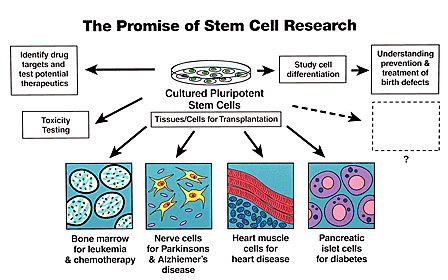 A useful concept: The stem cell ‘niche’
= the environment surrounding the stem cell 
Contains the signals that keep it as a stem cell and stop it differentiating (i.e. stops depletion)
Includes signals from support cells, extracellu7lar matrix, other stem cells etc.

Differentiation can be 
triggered
by leaving the niche
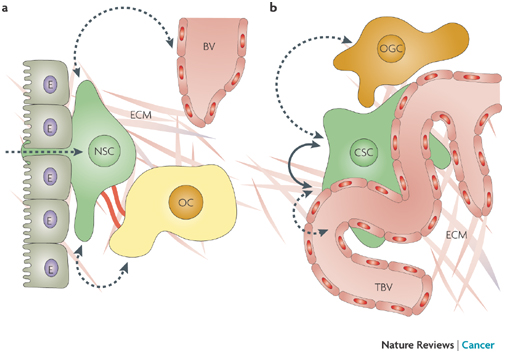 Adult NSC niche includes?
Signals from vascular cells, glial cells, surrounding neurons
PDGF, FGF2, Notch, EGF, Shh…
ECM
Exercise 
Enriched environments (rodents at least)
Antidepressants

Stress can reduce SGZ neurogenesis

NSCs will integrate these
(via TFs) to control self-renewal 
& differentiation

Usually kept quiescent via BMP signalling
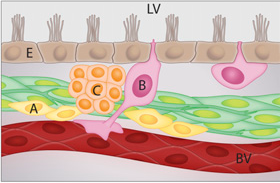 (SVZ)
The vascular neural stem cell niche
Often see NSCs clustered near blood vessels
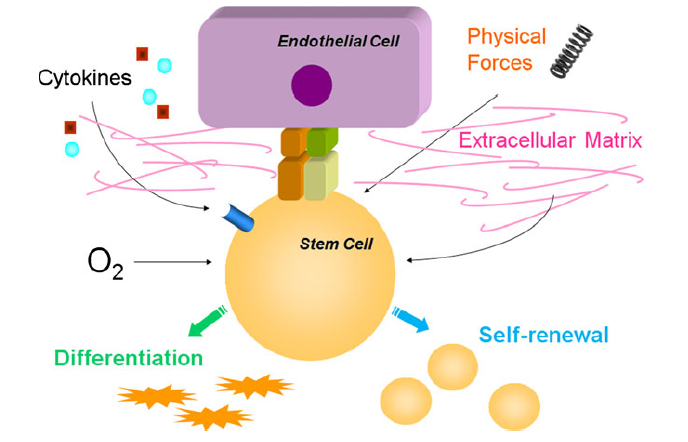 One therapeutic approach: use endogenous neural stem cells (tissue-specific)
Stimulate their division
Drive their differentiation

Studies on ES and IPSCs might help this

Access
Dangers
CNS may resist (niche, surrounding cells)
(little published so far beyond exercise +/- antidepressants)
Cf: Uses of iPSC in Neuroscience
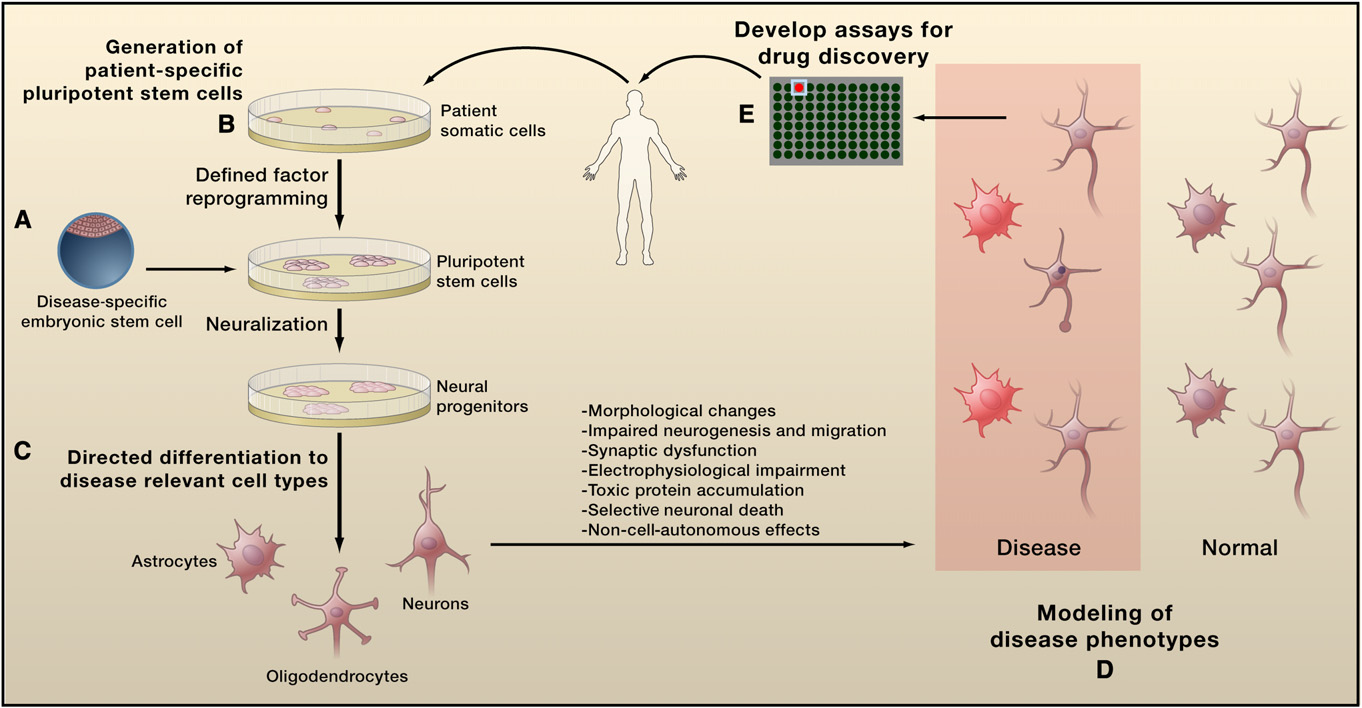 (Han et al., Neuron 2011)
E.g. Demos et al., Science, 2008
iPS from an Amyotrophic lateral sclerosis patient (ALS, type of motor neuron disease)
motor neurons in spinal cord and motor cortex die
? Why yet
82 yr. old ALS patient: from simple skin biopsy to iPS
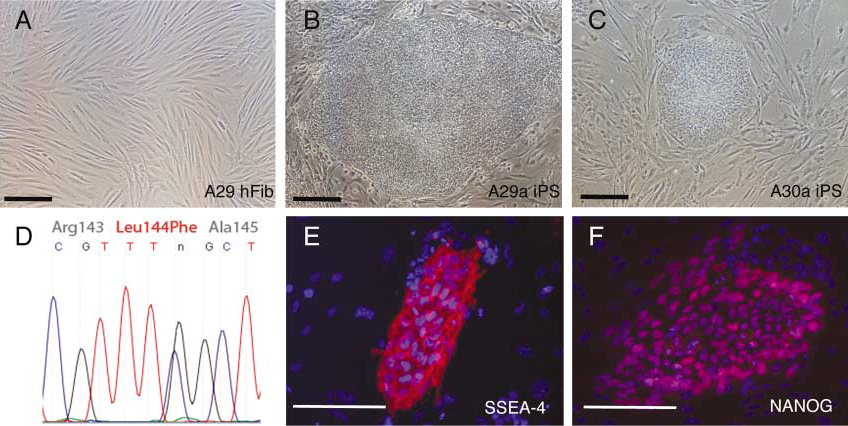 D = Sequencing of the  iPS cells showing rare L144F
(Leu144 → Phe) dominant allele of the superoxide
dismutase (SOD1): associated with her slowly progressing form of ALS
Can differentiate these iPSC into neurons
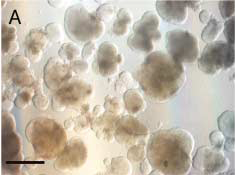 Take embryoid bodies formed from the iPSC 


Treat with a Shh and RA agonist, grow on laminin
The cells differentiated into motor neurons (expressed MN-specific transcription factors:
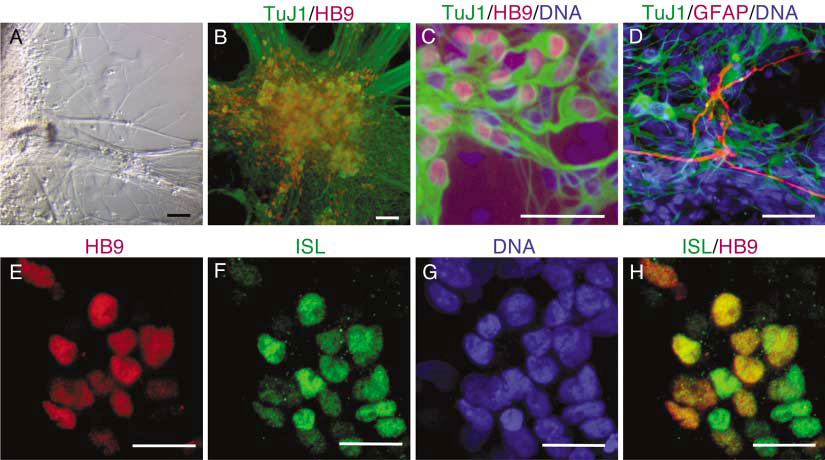 Another example of patient-specific iPSC in neuroscience
Rett syndrome
Progressive neurological disorder (X-linked gene encoding MeCP2)
Normal development until 18m old, then motor decline, regression, weak muscles, seizures, autistic behaviour

Marchetto et al., Cell, 2010
Developed iPS from Rett patient skin biopsies
Can differentiate into neurons
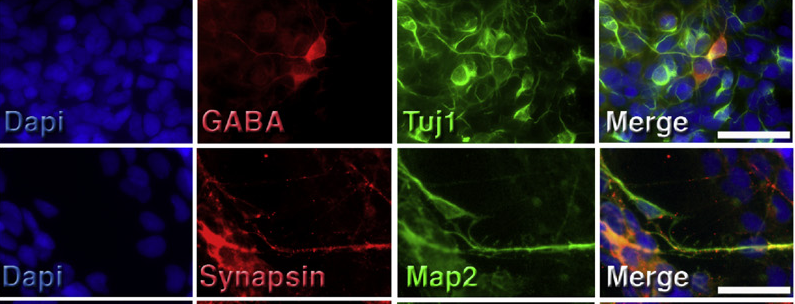 Found that Rett iPSC derived neurons have:

Fewer spines and synapses than ‘WT’
Altered calcium signals
Electrophysiology changes
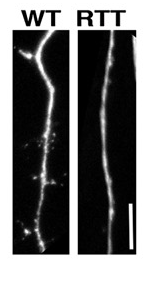 Testing therapies on these iPSC
Could ‘repair’ the gene defect (e.g. with IGF-1 treatment) and see some rescue of normal characteristics:
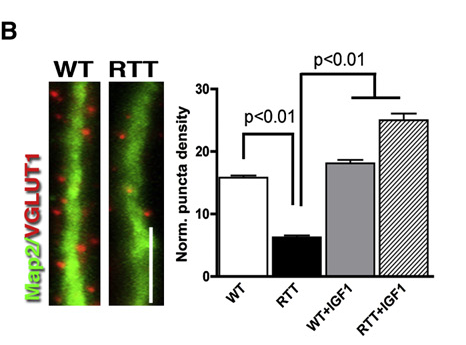 Can also look at stress resistance, survival, interactions with other cell types, 
response to drugs in development
Summary of some neural disease modelling
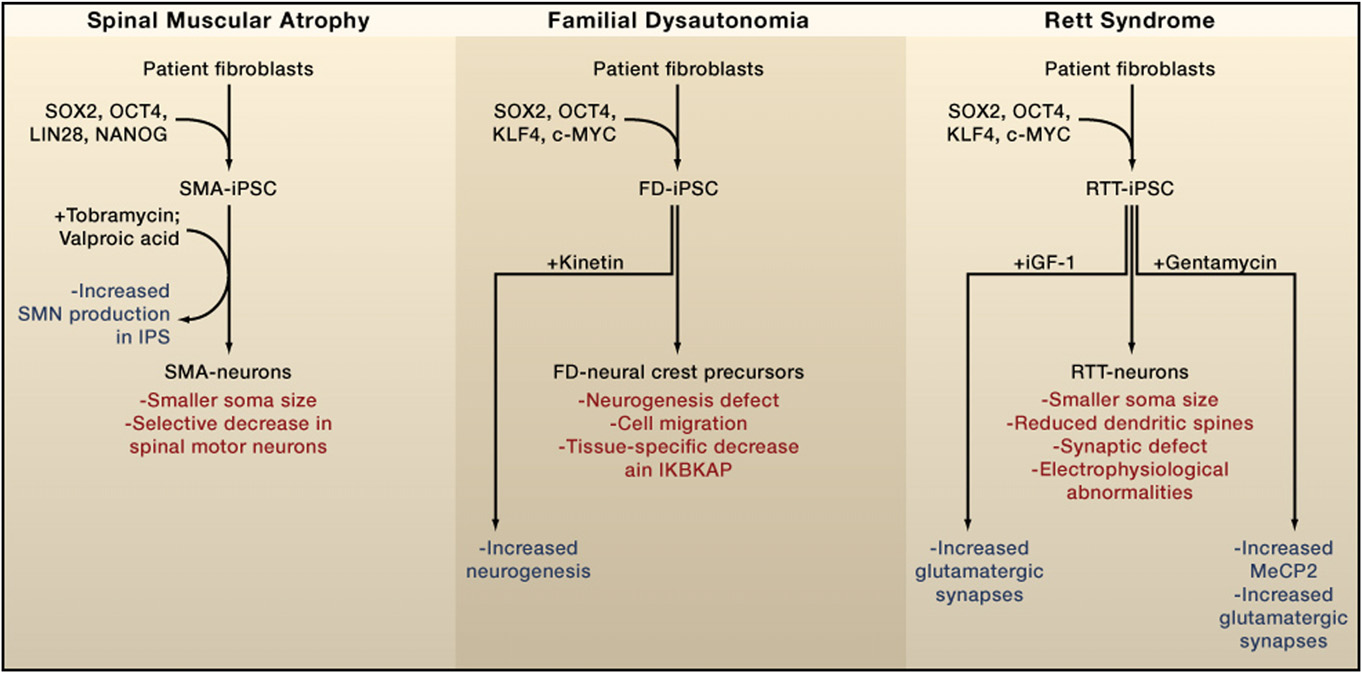 (Review by Han et al., Neuron 2011)
IPSCs can also answer developmental neurobiology questions
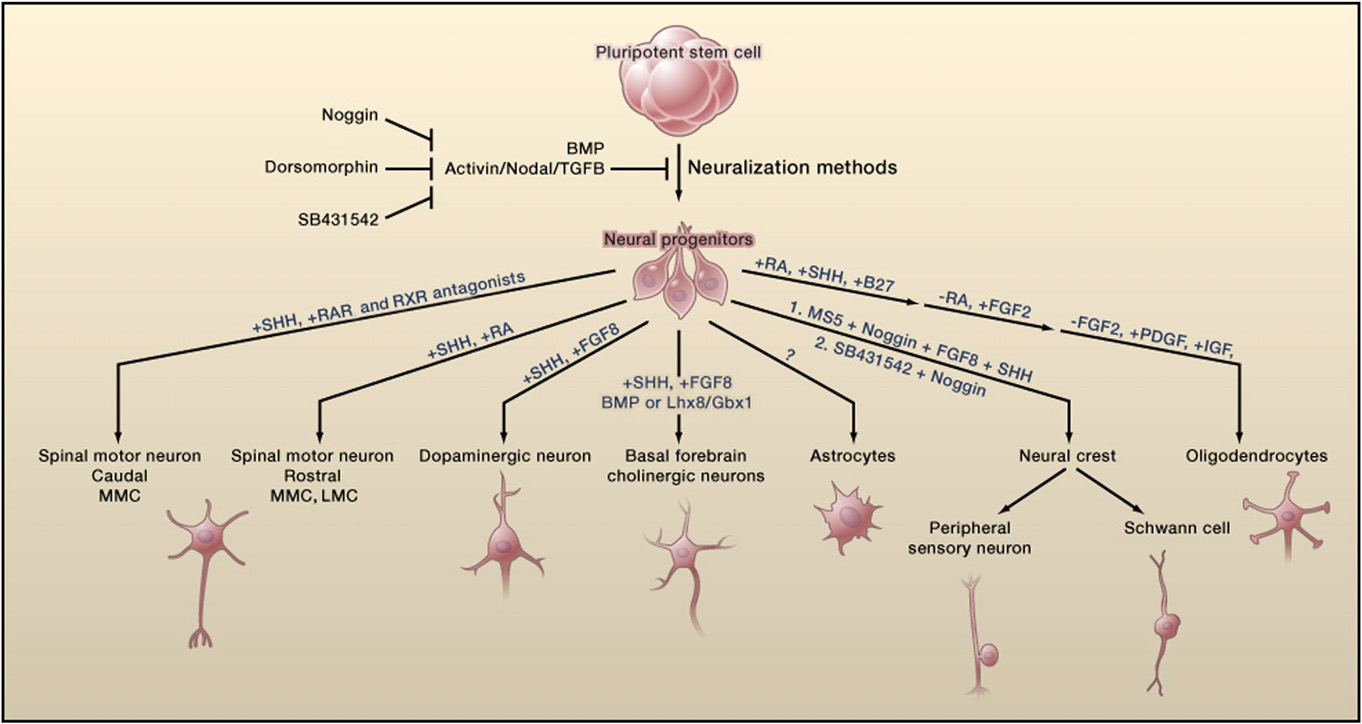 (Review by Han et al., Neuron 2011)
15 minute break
Relax
Meet your neighbour
Review your notes
Ask questions
Therapeutic potential of stem cells in the CNS
Huge need: AD, PD, MS, stroke, tumours, spinal cord damage etc

Stem cells can migrate to sites of injury
Are multipotent


Need to reach correct site, integrate, survive, function and not cause tumours and ideally not trigger an immune reaction
Do not want abnormal connections
Stem cell derived neural transplants e.g. Parkinson’s disease
PD is… (see Lecture 1 too)
Current treatments
Inc. foetal cell transplants
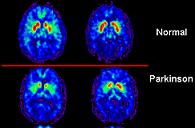 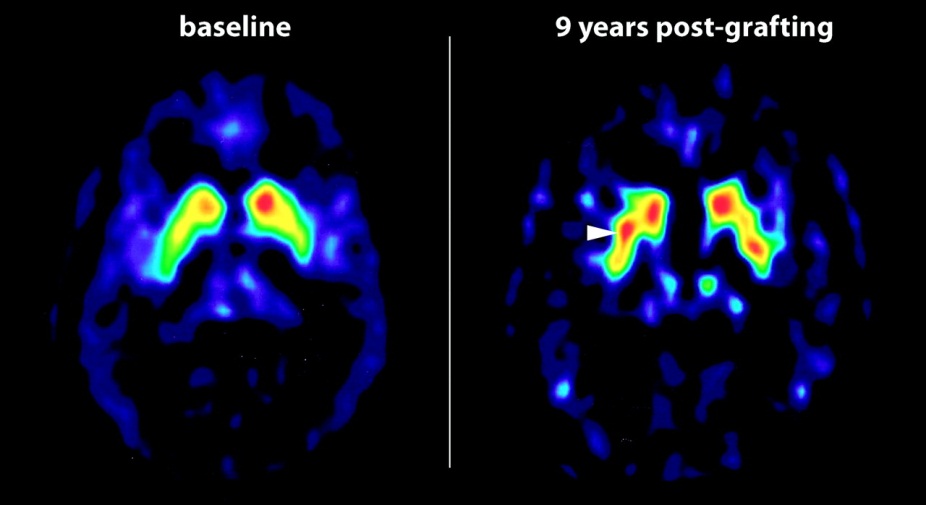 Strategy: Replace diseased dopaminergic neurons
Use clues from Developmental Biology (previous Lectures)
Nat Biotechnol. 2009 Mar;27(3):275-80. Highly efficient neural conversion of human ES and iPS cells by dual inhibition of SMAD signaling.
Chambers SM, Fasano CA, Papapetrou EP, Tomishima M, Sadelain M, Studer L. (e.g. mimic neural plate inhibition BMP  signalling)
Mol Cell Neurosci. 2010 Nov;45(3):258-66. Epub 2010 Jul 24.
Differentiation of human ES and Parkinson's disease iPS cells 
into ventral midbrain dopaminergic neurons 
requires a high activity form of SHH, FGF8a 
and specific regionalization by retinoic acid.
Cooper O, Hargus G, Deleidi M, Blak A, Osborn T, 
Marlow E, Lee K, Levy A, Perez-Torres E, Yow A, Isacson O.
Need to push SCs along the lineage you want and then test their characteristics
Currently testing which stage of  cells to use
Needs cell culture developments
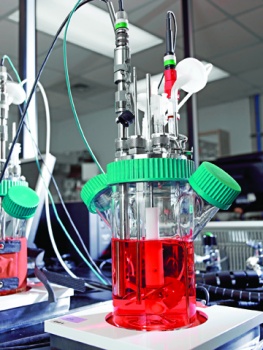 Scalable
Robust
Cheap
Easy


Cross-disciplinary research: Bioscaffolds, growth factor delivery etc.
Another SC based strategy: neuroprotection (transplant supporting cells)
Again, use knowledge of neurobiology
J Neurosci. 2000 May 1;20(9):3182-90.
Glial cell line-derived neurotrophic factor is essential 
for postnatal survival of midbrain dopamine neurons.
Granholm AC, Reyland M, Albeck D, Sanders L, Gerhardt G, 
Hoernig G, Shen L, Westphal H, Hoffer B.
J Neurosci. 2001 Oct 15;21(20):8108-18.
Neuroprotection through delivery of glial cell 
line-derived neurotrophic factor by neural stem cells 
in a mouse model of Parkinson's disease.
Akerud P, Canals JM, Snyder EY, Arenas E.
Eur J Neurosci. 2005 Dec;22(11):2755-64.
Ex vivo gene delivery of GDNF using primary astrocytes 
transduced with a lentiviral vector provides neuroprotection 
in a rat model of Parkinson's disease.
Ericson C, Georgievska B, Lundberg C.
IPSCs might tell us why DNs die in PD
e.g. Sanchez-Danes et al., 
EMBO Molecular Medicine, 2012
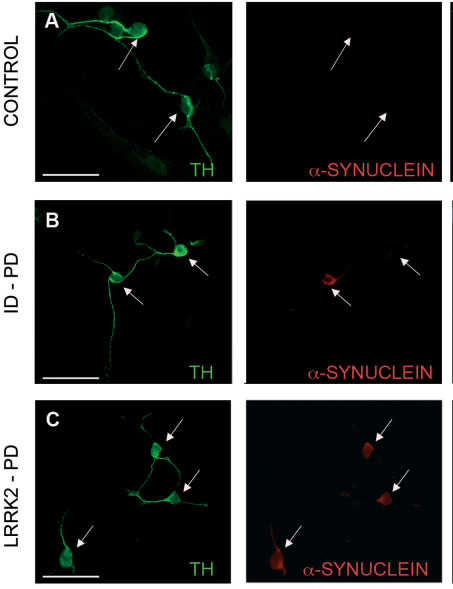 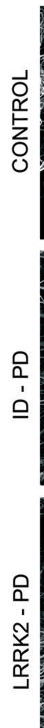 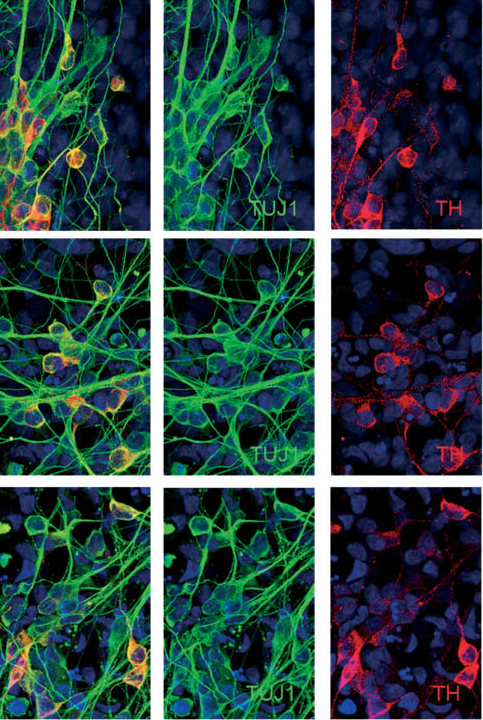 Other possible Stem cell based therapies: anti ageing?
(Last Lecture too: old niches)
Local and/or systemic factors?

Brack et al., Science, 2007 
Notes: ‘Parabiosis’ = sharing a circulation
old muscles: stem cells less proliferative and often generate fibrosis generating cells rather than muscle

Parabiosis expt: could ‘rejuvenate’
muscle stem cells
It was due to Wnt inhibition 
by the younger serum
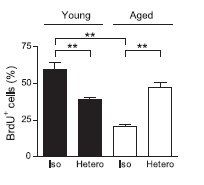 Use stem cells to deliver neural tumour destroyers?
Stem cells e.g. MSCs Can home to signals


Human MSCs moving into 
a human glioma 
in mouse brain: 
(Bexell et al., 2012)
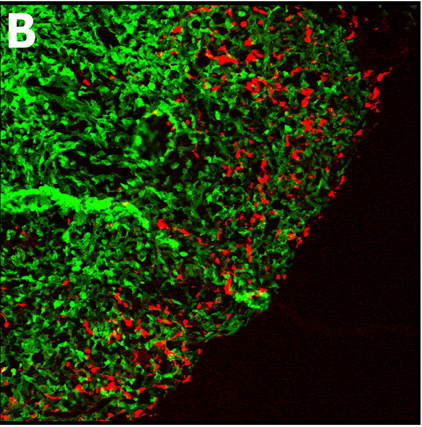 Possible glioma stem cell niches
Hypoxic
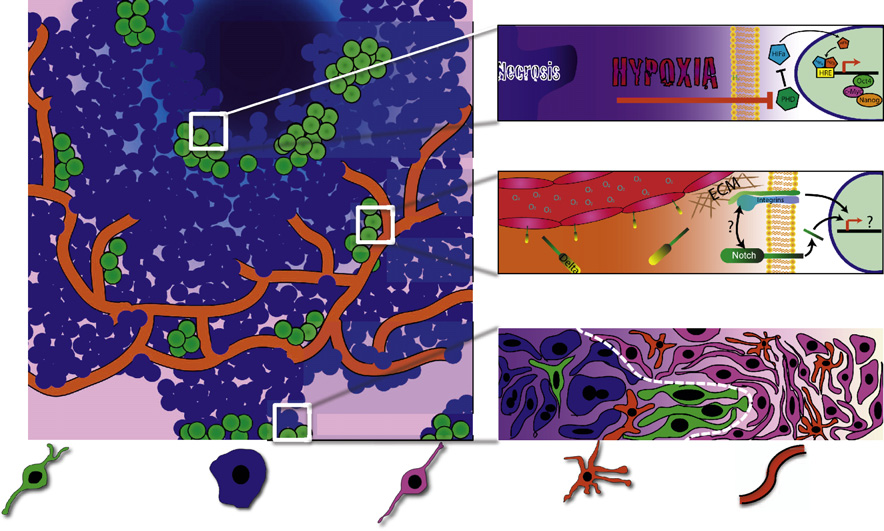 Perivascular
Invasive
Glioma SC                   Glioma           Brain stromal    Immune cell      Blood vessel
(Lathia et al., Review in Cell stem Cell, 2011)
Glia stem cells
Recent finding: Oligodendrocytes are still produced in adulthood
From NG2+ cells

After gliotoxin injury these can also generate Schwann cells and possibly astrocytes (not neurons)
Remyelination possible using these?
 
(Reviewed in Richardson WD et al., Neuron 2011)
Translating SC studies into medicine
New basic biology of spinal cord injury e.g. Barnabe –Heider et al., Cell Stem cell 2010 :
Normal
Injured at 4m
Control at 4m
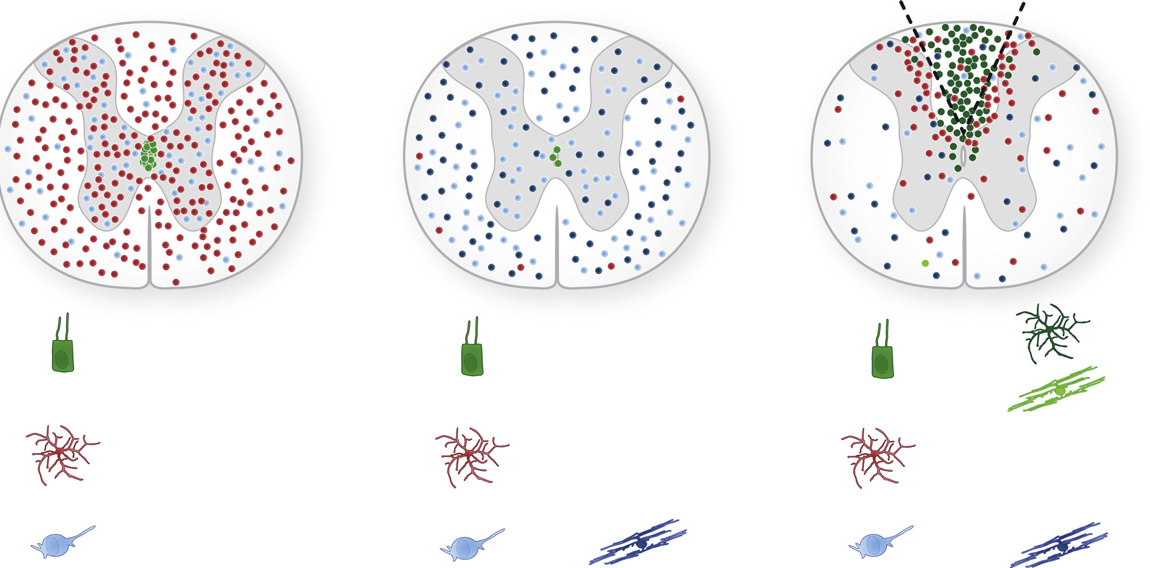 ependymal
astrocyte
Oligodendrocyte 
progenitor
Ependymal cells can generate astrocyte scar cells (bad) and oligodendrocytes (good)
Some are at clinical trial stage already
(See also Review Aboody  et al., Neuron, 2011)
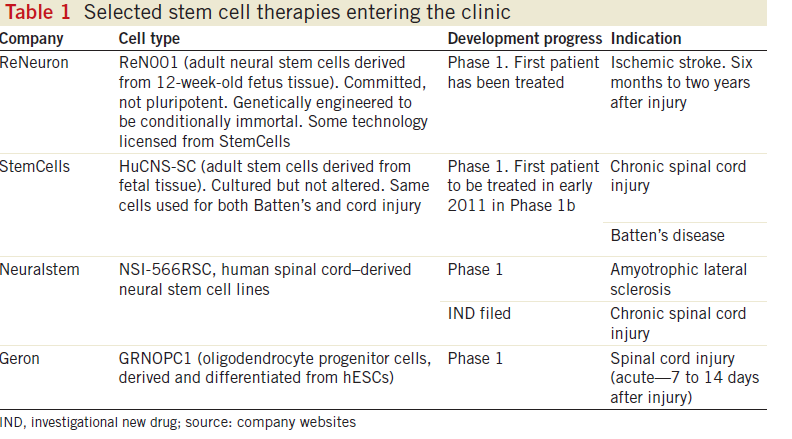 (Nat Biotechnol. 2011 Feb;29(2):95-7)
Criticisms/Ethical issues
e.g. of Geron’s trial http://www.youtube.com/watch?v=dYREI7nIMcc&feature=relmfu
‘’including extending the lesion while transplanting the cells or
introducing infection …. understand that patients with
subacute complete SCI are a vulnerable population. Seven to
14 days postinjury, which is the recruitment period for the Geron
trial, is a time during which the patients who will have suffered an
acute traumatic event will be experiencing stress, anxiety, fear,
and depression
…. (1) preventing endogenous
remyelination, (2) promoting teratoma formation, (3) affecting
inflammation, and (4) promoting aberrant neural reorganization. ‘’

(Bretzner et al., Cell Stem Cell 2011)
(‘stem cell tourism’)
A very recent hope-provoking Neuroscience stem cell paper
‘’Restoration of auditory evoked responses by human ES-cell-derived otic progenitors’’
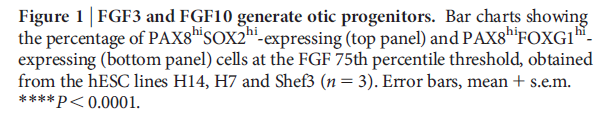 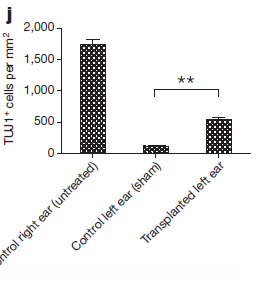 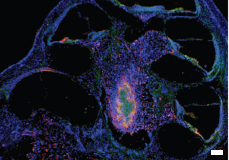 Learning Outcomes of this Lecture
(What defines a stem cell?)
Different types of stem cells: ES, iPS, Tissue-specific
Potential uses of stem cells in neuroscience research

Neural stem cell-based therapy development inc. cancer, neurodegeneration, genetic disease, ageing (and your own suggestions) and current clinical trials